Väkiluku ja väestönmuutokset Etelä-Savossa 1990-2023(ennakkotiedot)
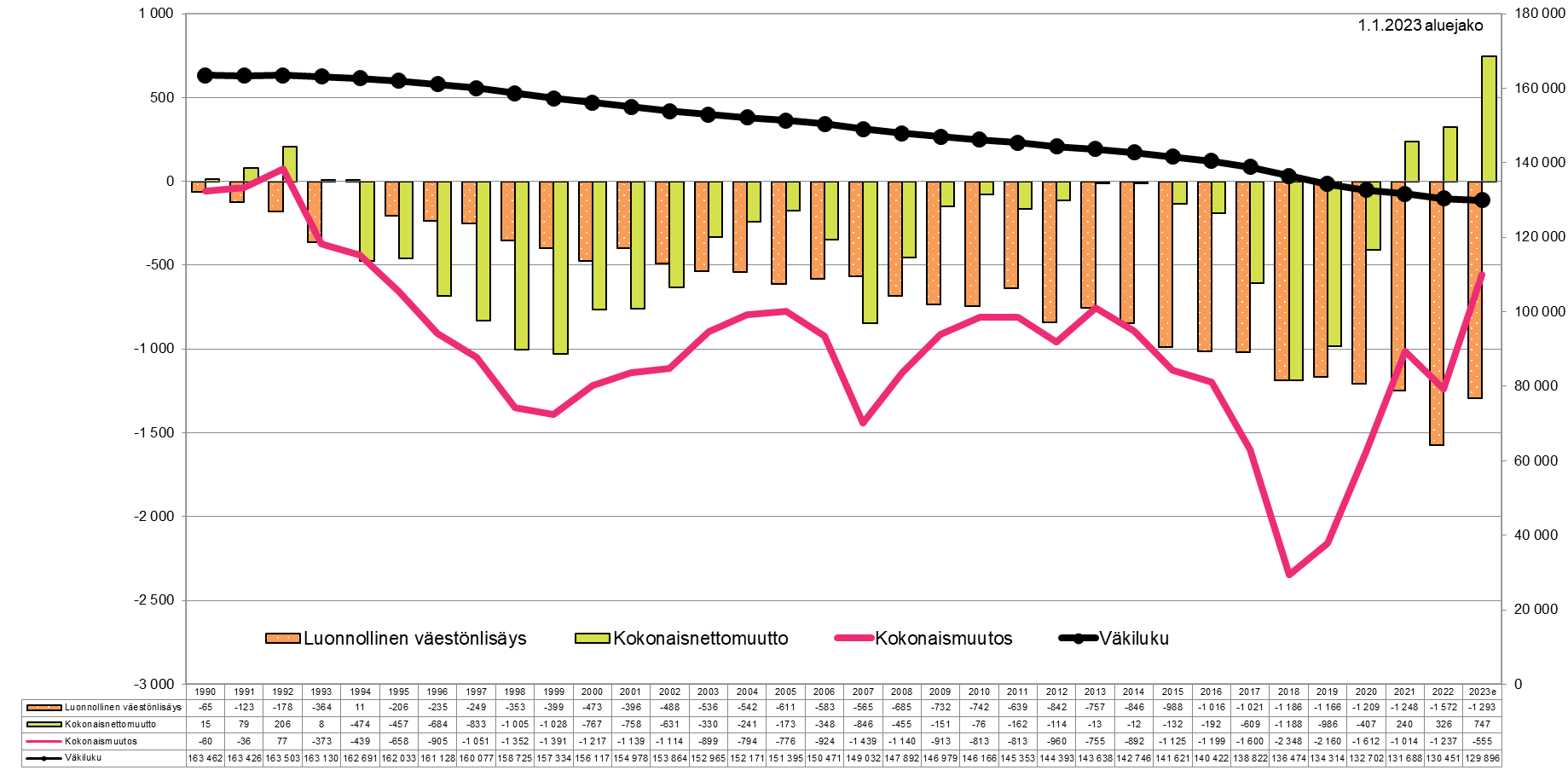 Lähde: Tilastokeskus, 1.1.2023 aluejako									  päivitetty: 25.1.2024 / jk
Väkiluku ja kaikki väestönmuutokset Etelä-Savossa 1990-2023(ennakko)
Lähde: Tilastokeskus, 1.1.2023 aluejako									  päivitetty: 25.1.2024 / jk